Cash is King!
Discuss......
Cash Flow Forecasting
Business Finance
Starter
Think-Pair-Share

How would you define ‘cash flow’?

Come up with two examples of ‘inflows’ and two examples of ‘outflows’?
Learning Objectives
Explain what is meant by cash flow

Explain what is meant by a cash flow forecast

Construct, calculate and interpret cash flow forecasts
Key Terms
Cash flow: the continuous movement of cash in and out of the business

Cash flow forecast: showing the expected flows of cash in and out of a business

Cash flow statement: shows an historic view, showing the actual flows of cash in and out of the business
Cash Flow Forecast Structure
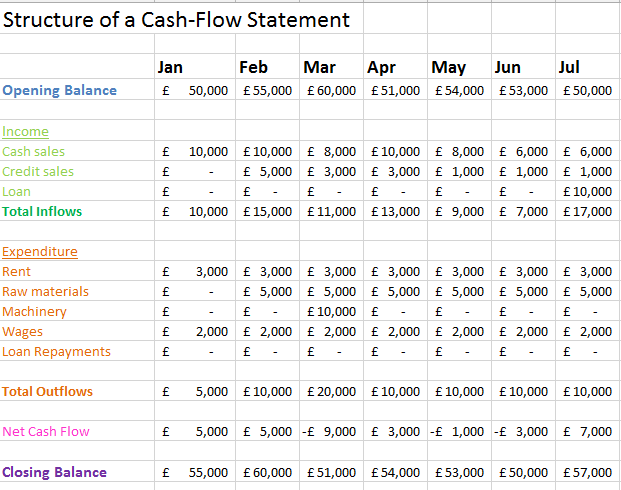 Purpose of cash flow forecasting
To anticipate potential shortages of cash

To examine and possibly adjust the timings of receipts and payments in order to avoid problems

To arrange financial support
Benefits of cash flow forecasting
An accurate cash flow forecast will allow a firm to get a clear idea of how the business is doing - and how it is likely to perform in the future 

Allows managers to be able to specify times when the business may need additional funding, such as when cash outflow exceeds inflow 

Inconsistencies in performance can be identified, predicted and remedied

Changes in inflows and outflows resulting from major new investments can be accurately assessed
Problems of cash flow forecasting
Inaccurate market research (e.g. sampling errors or interviewer bias) 

Changing tastes (fashion and tech)

Competitors (actions cannot be predicted)

Economic changes (changes to inflation, economic growth, unemployment)

Uncertainty (estimation of costs, the longer the time scale the less accurate the forecast is likely to be)

Drawing up the cash flow forecast takes up managers time
Activities
Read the Cash Flow Forecasting Handout highlighting key points. 

Complete the questions on page 4 of the handout by interpreting the CFF on page 2.
15 minutes

Complete the CFF for Andrew Nut and Albert Spanner. Carefully read the case studies and construct their forecasts. 
30 minutes
[Speaker Notes: 5 minutes going through answers for Activity 1 – 5 minutes for activity 2
Extension: knowledge questions on page 210 of HJR]
Plenary
Complete the Cash Flow Forecasting summary sheet